와인 전문 기업 ㈜에프엘코리아                            브랜드 문의 02)449-3151
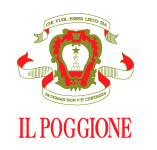 BRAND STORY / 브랜드 스토리
1980년 설립 최고의 브루넬로 디 몬탈치노 생산자 중 하나로 와인을 책임지는 Fabrizio Bindocci는 140 헥타르의 포도밭 (전체 부지 530헥타르 중 140헥타르 포도재배, 50 헥타르 올리브 나무 그리고  밭/ 삼림/ 가축 방목으로 사용) 에서 단계 별 와인 생산의 과정을 발전시키며, 땅의 경작에서부터     직접 손으로 포도를 수확해 병입에 이르기까지 자연을 아끼며  “결점이 없는 품질과 스타일의 와인 생산”이라는 철학과 함께 오늘날 투스카니 지역의 명망 있는 와이너리로 발전을 거듭해 나가고 있다. 

*Rosso di Montalcino(로쏘 디 몬탈치노)
통상적으로 20년 미만의 어린 포도나무의 수확한 산지오베제로 만들어지나 이미 좋은 구조감과
스타일을 보여주며 위대한 “Young Bruello“라 불리운다.
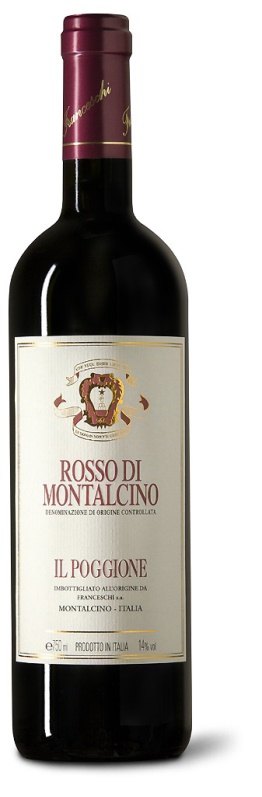 PRODUCT INTRODUCTION / 제품 소개
일포지오네 로쏘 디 몬탈치노2020(Il poggione Rosso di Montalcino)
생산지역 및 등급:  DOC
포도품종: 산지오베제 100% 12개월 프렌치 오크, 이후 병 입 숙성
선명한 루비 레드
레드 베리 류 및 다양한 과실의 복합적인 향 
좋은 구조감에 부드러운 탄닌과 입 안에서 오래 지속되는 여운

SELLING POINT / 주요 판매 포인트 및 한 줄 평
브루넬로의 명가 일포지오네 의 어린 브루넬로, RDM 라인업
AWARDS / 수상 내역
James Suckling 92pts, Vinous 92pts, Robert Parker 90pts, Wine Enthusiast 91pts
이탈리아 불후의 명주 
브루넬로의 거장 일포지오네 컬렉션